ユースケース
コンポーネントのリモート起動
ローダブルモジュールのリスト閲覧
RTCプロファイルリストの閲覧
コンポーネントの起動
RTCを配置するスレーブマネージャの検討
スレーブリストの閲覧
スレーブがサポートする言語等の情報取得
スレーブが管理するRTCのリスト
マネージャ情報の取得
マスターマネージャプロファイル情報の取得
スレーブマネージャプロファイル情報の取得
全体
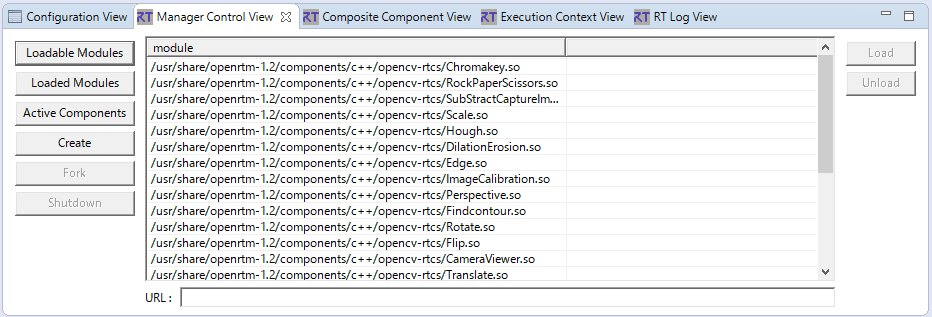 Loadable Modules
Create
Configure
RTC Instances
Restart
Managers
Shutdown
Shutdown
Restart
Restart
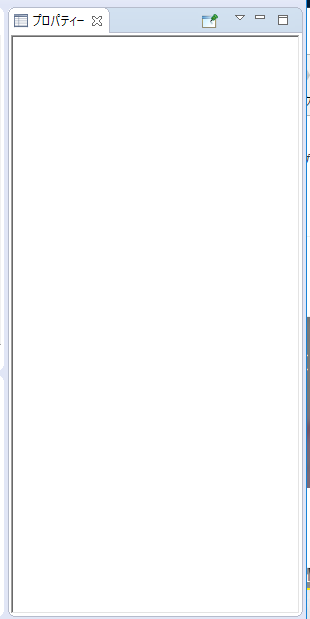 Loadable Modulesタブ
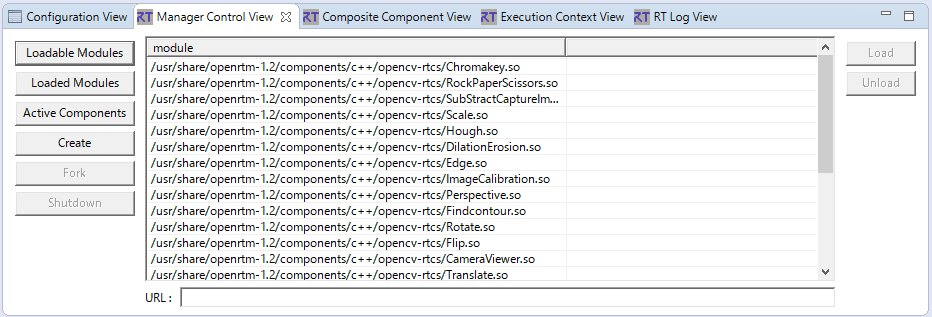 Loadable Modules
ModuleProfileを表示
RTC Instances
Managers
ローダブルモジュールのリスト
（Master Managerが返す。）
Shutdown
Restart
Restart
Loadable Modulesボタン押下
View中央にローダブルモジュールリストを表示
ローダブルモジュールの一つをクリックすると、右ViewにModuleProfileを表示
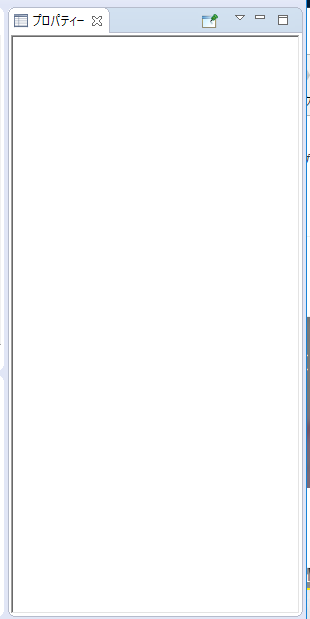 RTC Instancesタブ
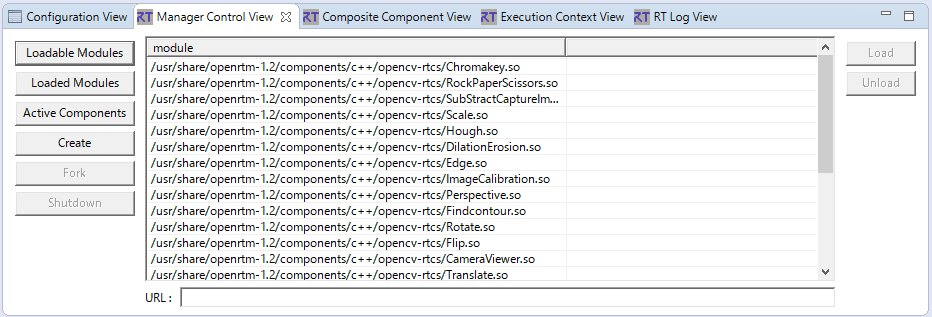 Loadable Modules
RTCProfileを表示
RTC Instances
Managers
配下のRTCリスト
[RTCインスタンス名] | [Slave manager名]
で表示
Shutdown
Restart
Restart
RTC Instancesボタンを押下
View中央にRTCインスタンス名|マネージャ名 で表示
一つをクリックすると、右のViewのRTCのプロファイルを表示
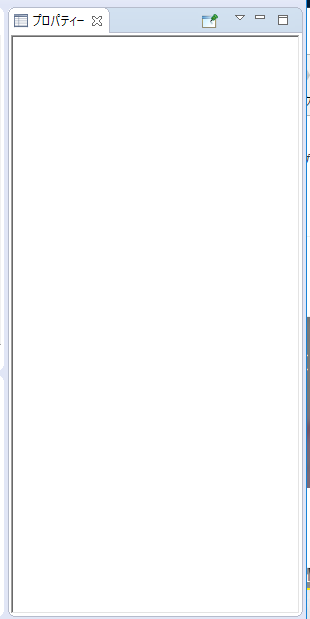 Slave Managersタブ
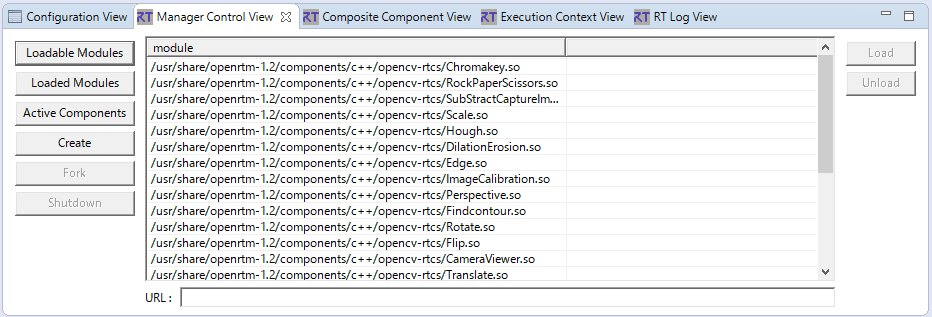 Loadable Modules
ManagerProfileを表示
RTC Instances
Managers
Master Manager配下のSlave Managerリスト
[Slave manager名] | [manager.languageの値]
で表示
Shutdown
Restart
Restart
Slave Managers ボタンを押下
View中央にget_slave_manager()の結果としてSlave Managerの一覧を表示
一つをクリックすると、右のViewのマネージャプロファイルを表示
Create RTCボタンとダイアログ
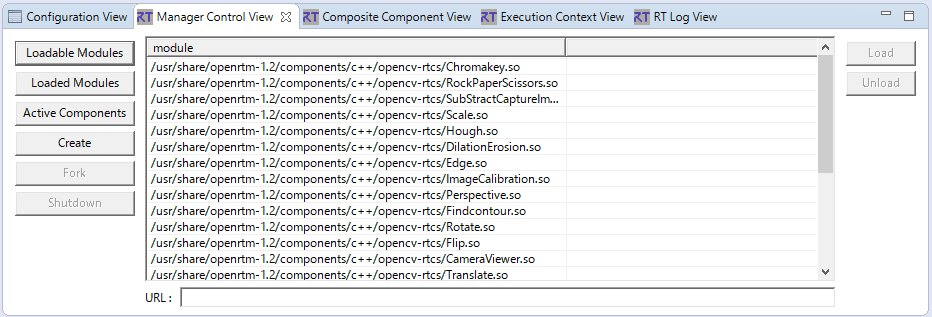 Loadable Modules
Create
Configure
RTC Instances
Restart
Shutdown
Slave Managers
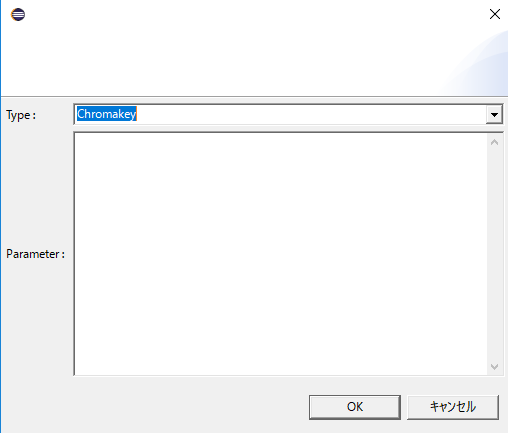 Shutdown
get_loadable_module()から
Restart
Restart
ConsoleIn (C++_vc14)
↑連動↓
“Create RTC”ボタン押下
Create Componentダイアログ表示
RTCセレクト（ModuleProfileList get_loadable_module() より）
スレーブマネージャセレクトor入力
言語セレクト
Createボタン押下
RTC生成
Hoge
Language:
1
▼
Hoge
Manager:
1
▼
Add
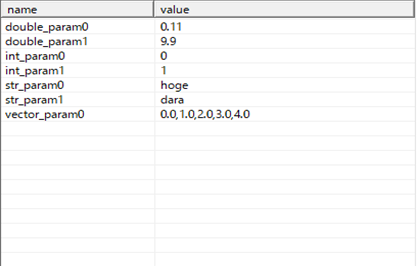 Delete
Create RTCの起動パラメータ
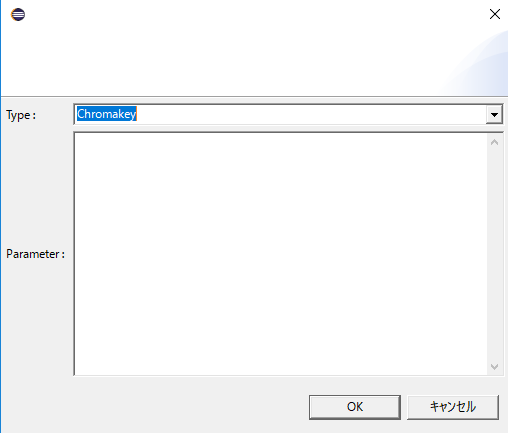 ConsoleIn (C++_vc14)
↑連動↓
Hoge
Language:
1
▼
Hoge
Manager:
Parameterでセット可能なパラメータ
以下のパラメータをプルダウンで選択可能にする。
instance_name
対象RTCのModuleProfile のKey-Value
conf.__widget__.<key>
conf._constraints__.<key>
1
▼
Add
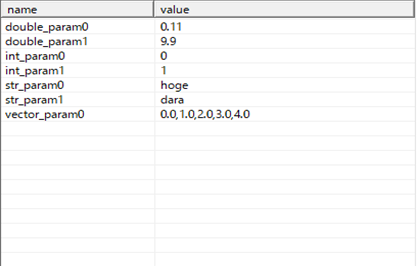 "implementation_id", "ConfigSample",
    "type_name",         "ConfigSample",
    "description",       "Configuration example component",
    "version",           "1.0",
    "vendor",            "Noriaki Ando, AIST",
    "category",          "example",
    "activity_type",     "DataFlowComponent",
    "max_instance",      "10",
    "language",          "C++",
    "lang_type",         "compile",
    // Configuration variables
    "conf.default.int_param0", "0",
    "conf.default.int_param1", "1",
    "conf.default.double_param0", "0.11",
    "conf.default.double_param1", "9.9",
    "conf.default.str_param0", "hoge",
    "conf.default.str_param1", "dara",
    "conf.default.vector_param0", "0.0,1.0,2.0,3.0,4.0",
Delete
Configure Managerボタンとダイアログ
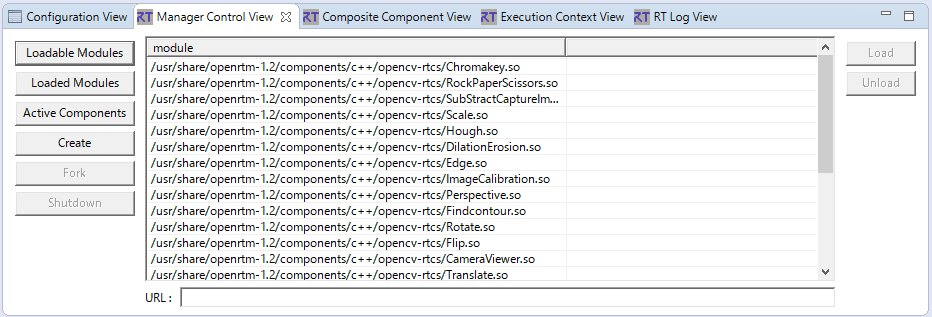 Loadable Modules
Create
Configure
RTC Instances
Restart
Shutdown
Managers
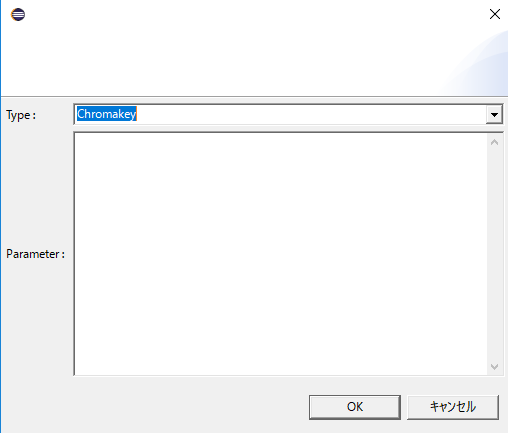 Manager Configuration
Shutdown
Restart
Restart
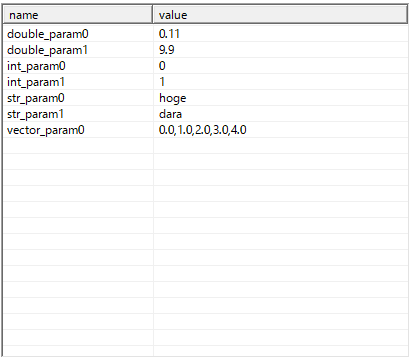 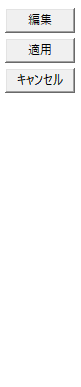 Restart, Shutdownボタンは、Managersタブにて、MasterまたはSlave Managerを選択時のみアクティブになる。
マネージャ選択してConfigureボタンを押すと、Managerのコンフィギュレーションダイアログを表示させる。
Configurationセットがない、Configuration Parameterダイアログと同じ
パラメータをセットできる。
Restart、Shutdownボタン
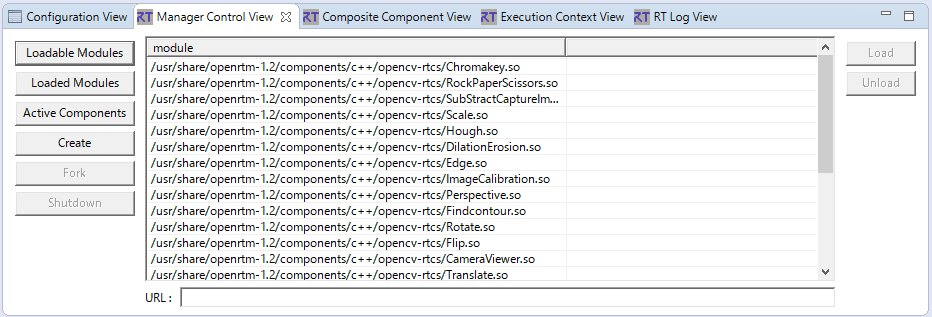 Loadable Modules
Create
Configure
RTC Instances
Restart
Shutdown
Managers
Shutdown
Restart
Restart
Restart, Shutdownボタンは、Managersタブにて、MasterまたはSlave Managerを選択時のみアクティブになる。
Restartボタン
選択したマネージャをリスタート
Manager::restart() 呼び出し
Shutdownボタン
選択しマネージャをシャットダウン
Manager::shutdown() 呼び出し